Консультационный пункт для родителей                                                Дата открытия  15.04.2025 года                                    УВАЖАЕМЫЕ РОДИТЕЛИ!                                   На базе Коммунального государственного учреждения                «Байнассайской общеобразовательной школы» в мини-центре «Балапан»                                                                        открыт                               БЕСПЛАТНЫЙ КОНСУЛЬТАЦИОННЫЙ ПУНКТ ДЛЯ РОДИТЕЛЕЙ!                                   МЫ ЖДЕМ ВАС В КОНСУЛЬТАЦИОННОМ ПУНКТЕ     ДЛЯ РОДИТЕЛЕЙ В КГУ «Байнассайская ООШ» мини-центр «Балапан»                                              c.Байнассай, ул .Богенбай батыра,7
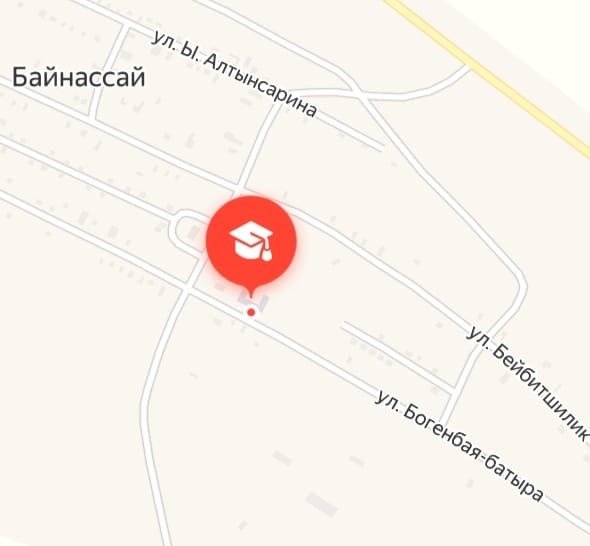 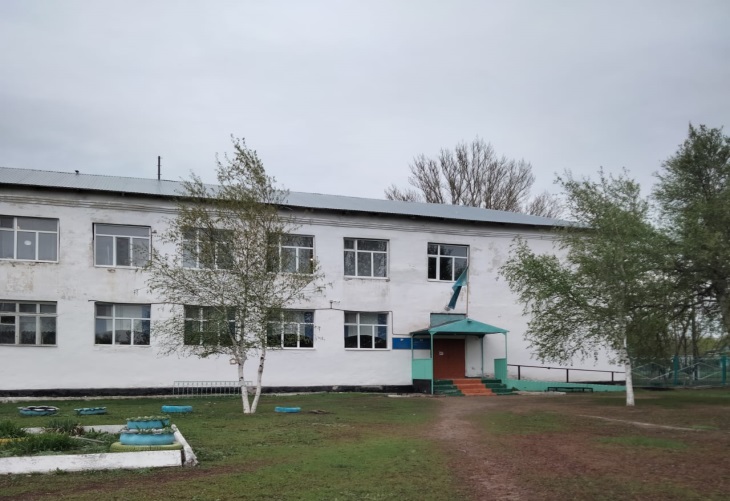 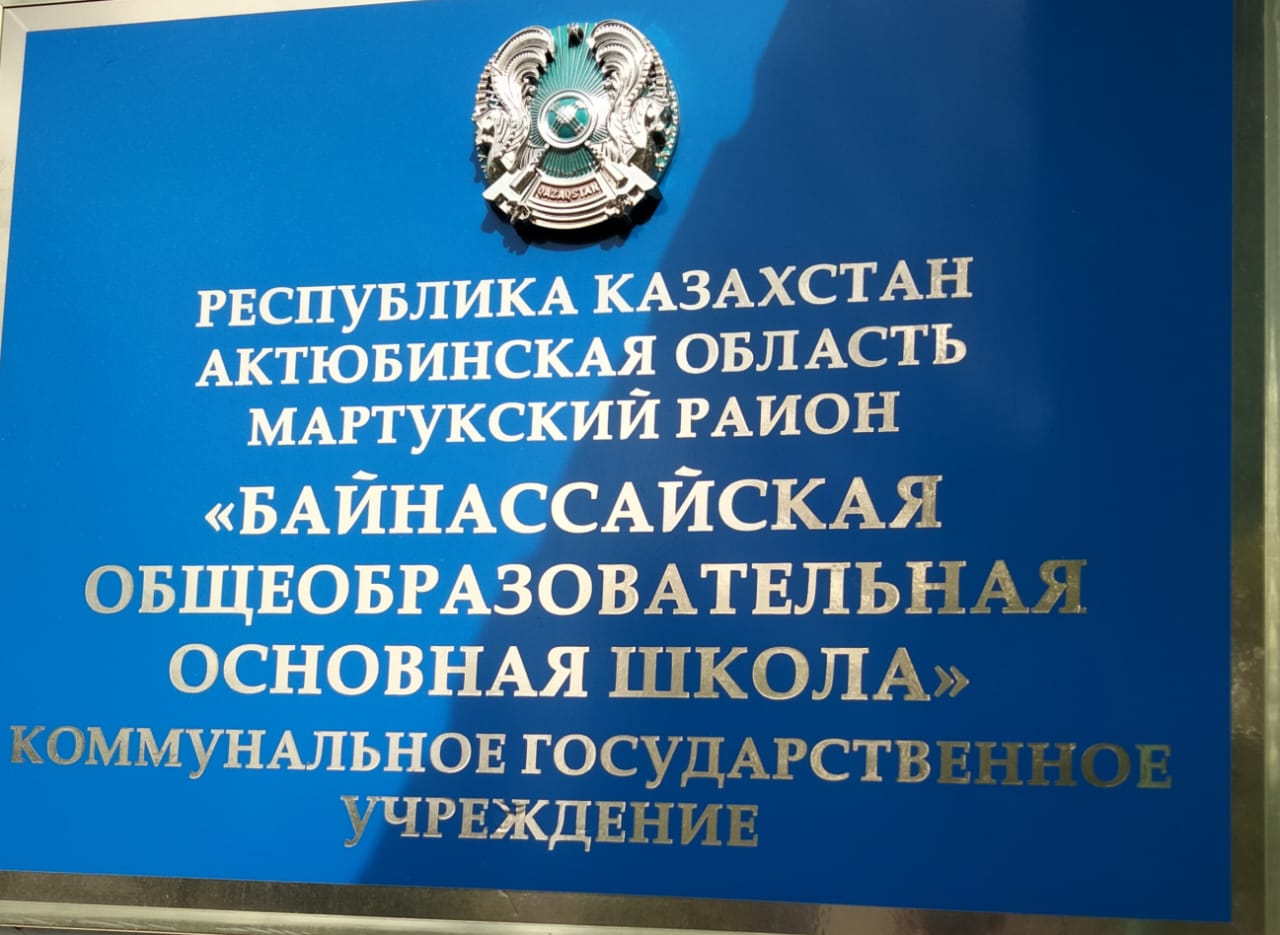 Консультативный пункт для родителей создан в соответствии Концепции развития дошкольного, среднего технического и профессионального образования Республики Казахстан на 2023-2029 годы утвержденный постановлением Правительства Республики Казахстан от 28 марта 2023 года № 249  в целях выполнения пункта-5 индикатора-1 и руководствуясь приказом  Актюбинского областного управления образования от 12 марта 2025 года № 120 , Мартукского отдела образования от 15 апреля 2025 года  № 340Работа Консультативного пункта направлена на реализацию государственной политики в области образования, оказание психологической, педагогической помощи родителям, воспитывающих детей дошкольного возраста на дому.                                ЦЕЛЬ КОНСУЛЬТАТИВНОГО ПУНКТА ДЛЯ РОДИТЕЛЕЙ:обеспечение единства и преемственности семейного и общественного воспитания, поддержка всестороннего развития личности детей, не посещающих дошкольные организации.               ОСНОВНЫЕ ЗАДАЧИ КОНСУЛЬТАТИВНОГО ПУНКТА ДЛЯ РОДИТЕЛЕЙ:-Оказывать психолого-педагогическую помощь родителям (законным представителям) детей, не посещающих ДО по различным вопросам воспитания, обучения, развития и оздоровления ребенка дошкольного возраста, в обеспечении равных возможностей при поступлении в школу;                                      - установить партнерские отношения с родителями;                                                                                                                 - осуществлять индивидуальную, педагогическую и психологическую помощь детям дошкольного возраста;                                                                                                                                                                                    - организовать разнообразные мероприятия в целях повышения педагогических знаний родительской общественности.
ЕСЛИ У ВАС НЕТ ВОЗМОЖНОСТИ ПОСЕТИТЬ КОНСУЛЬТАТИВНЫЙ ПУНКТВы можете задать интересующие вопросы по телефону 8 (71331) 26-3-20 При разговоре по телефону сообщите цель Вашего звонка «Записаться к специалисту консультативного пункта».Также родители могут обратиться дистанционно через электронную почту novomihaylovskaya.ssh@mail.ru, с заметкой Специалисту консультативного пункта.Родители могут получать консультативную помощь через сайт нашей школыhttps://baynasai.martuk.edu.kz/kz/                                                                                                Консультации публикуются в соответствии с планом работы «Консультативного пункта»ВНИМАНИЕ!Для получения консультации специалиста Консультативного пункта заявитель должен предоставить документ удостоверяющий личность с подтверждением своего статуса родителя.
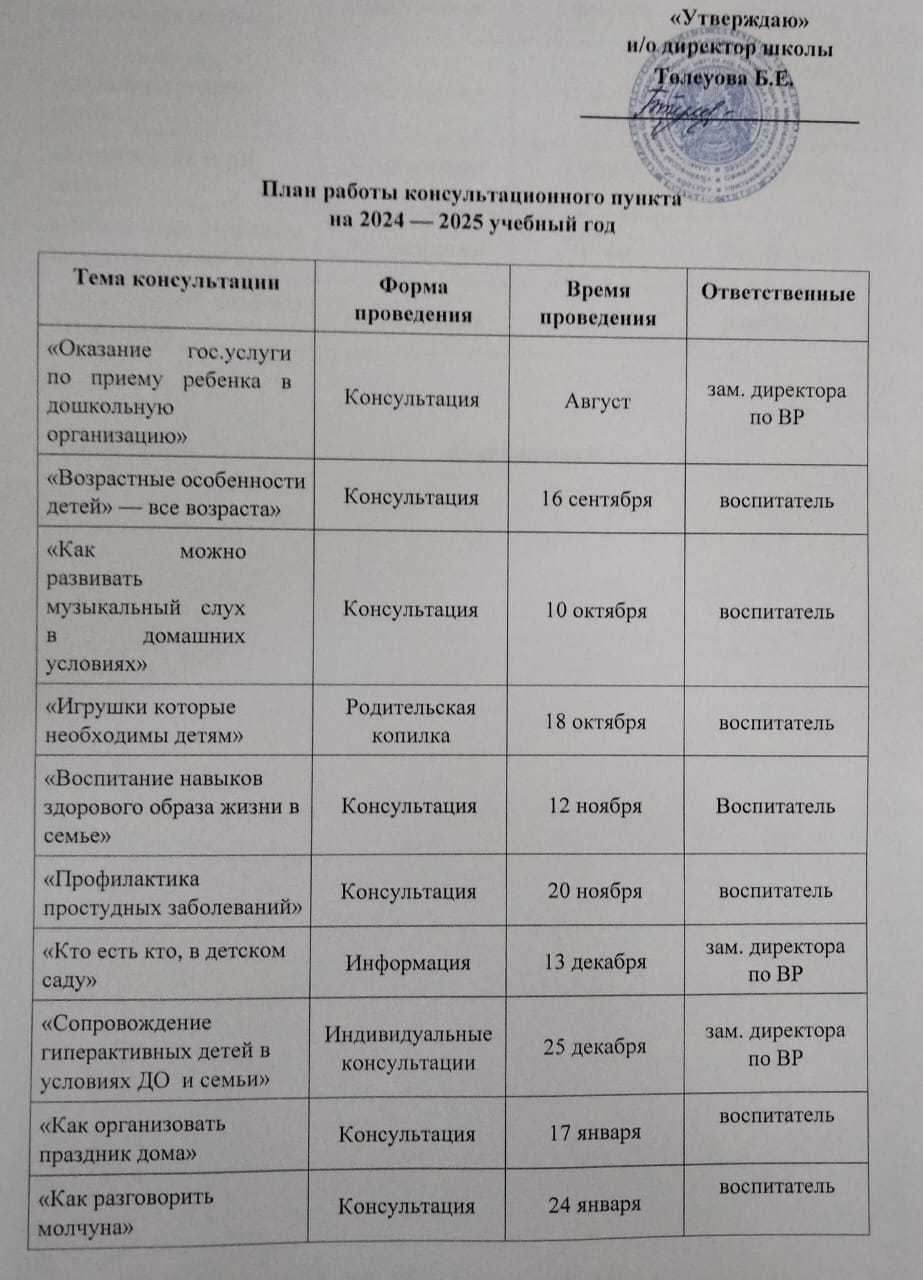 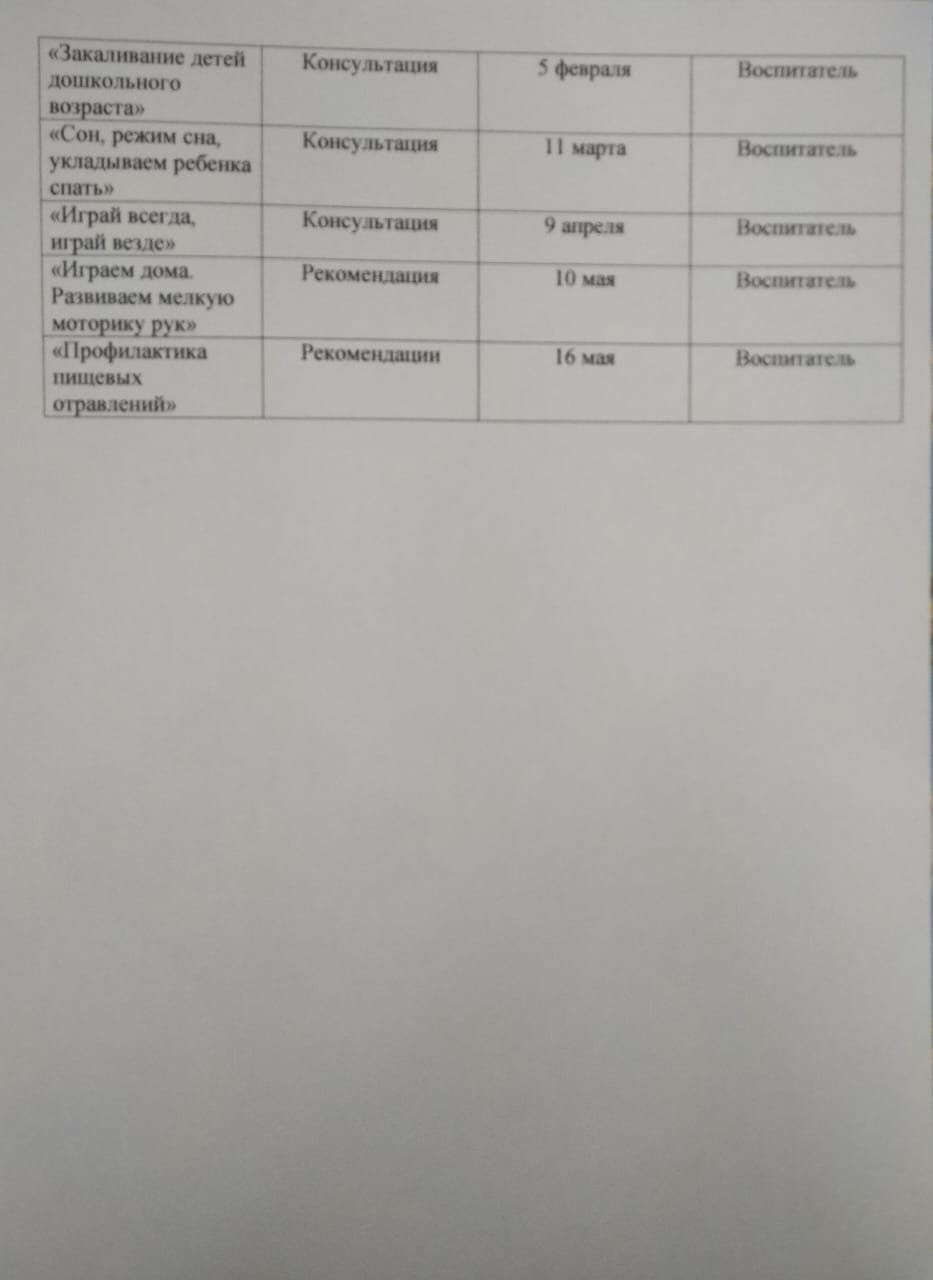 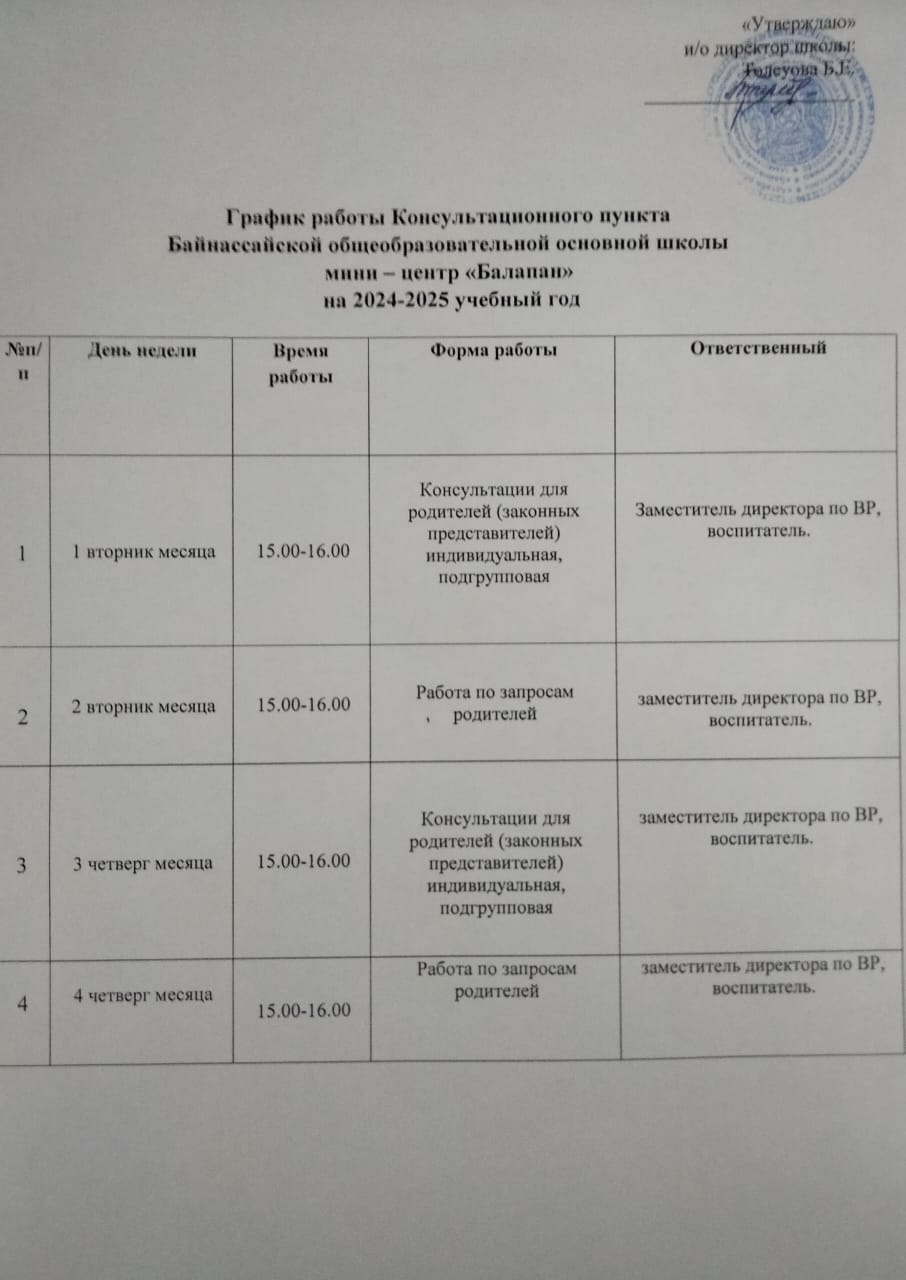 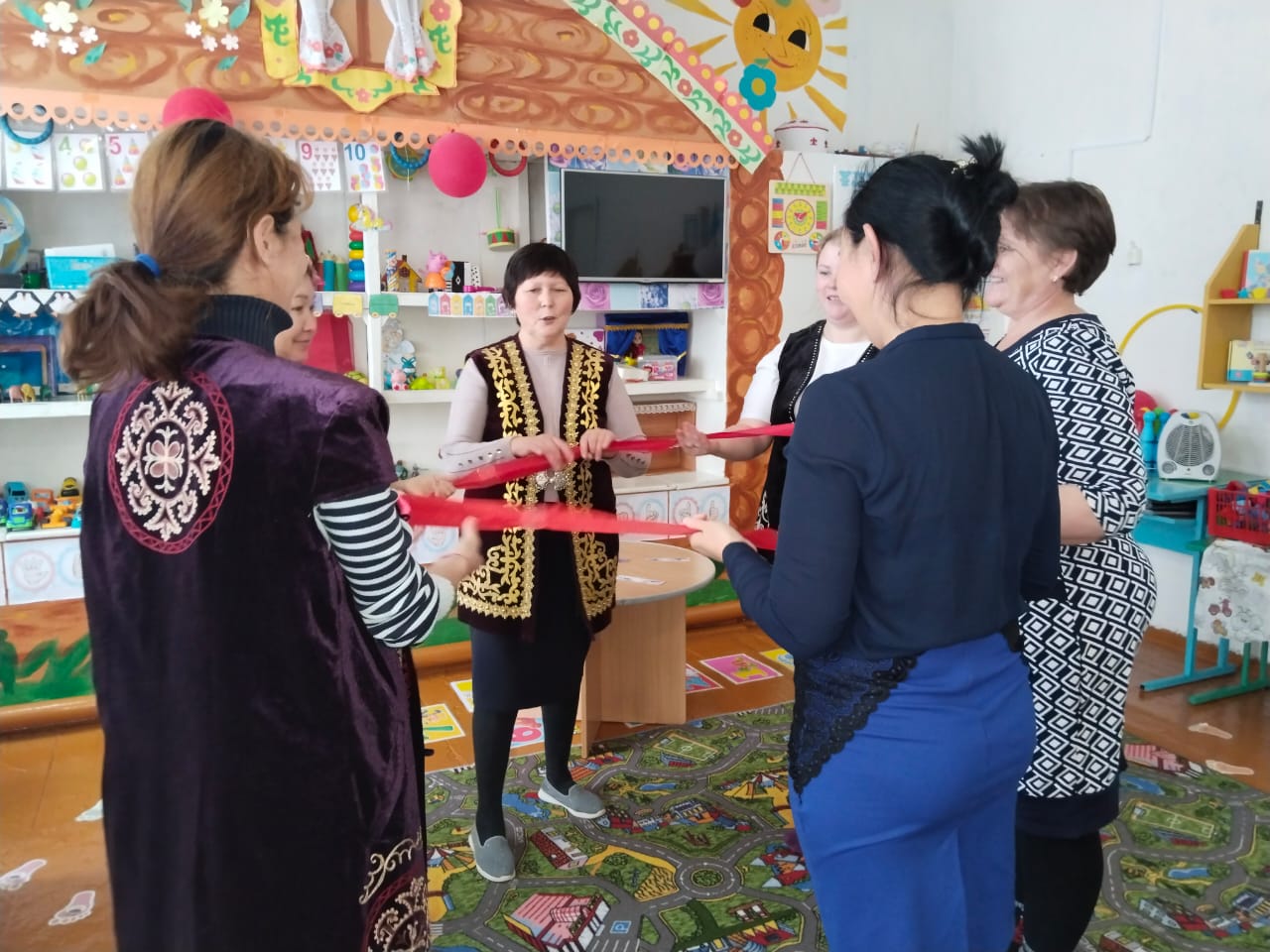 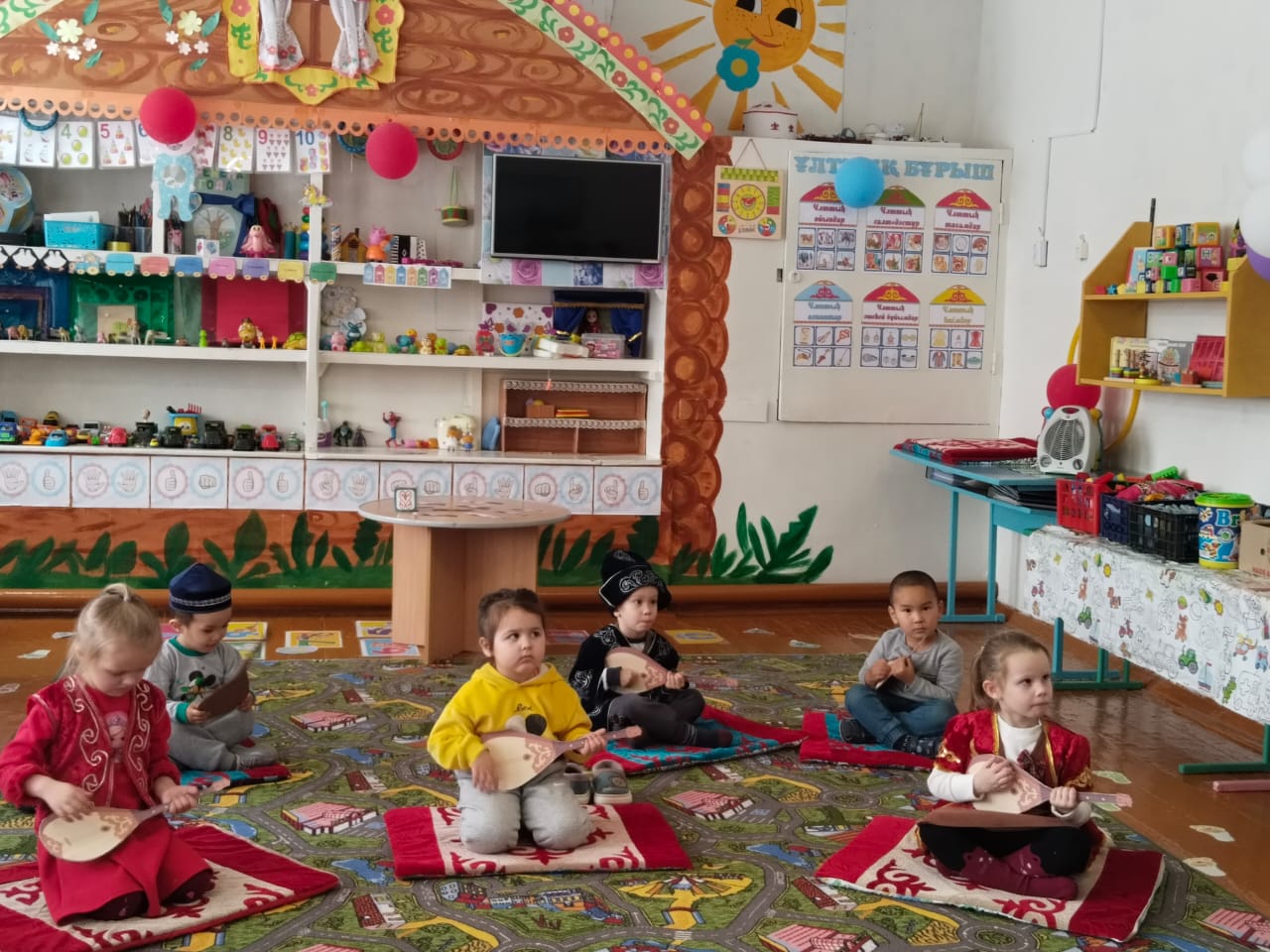 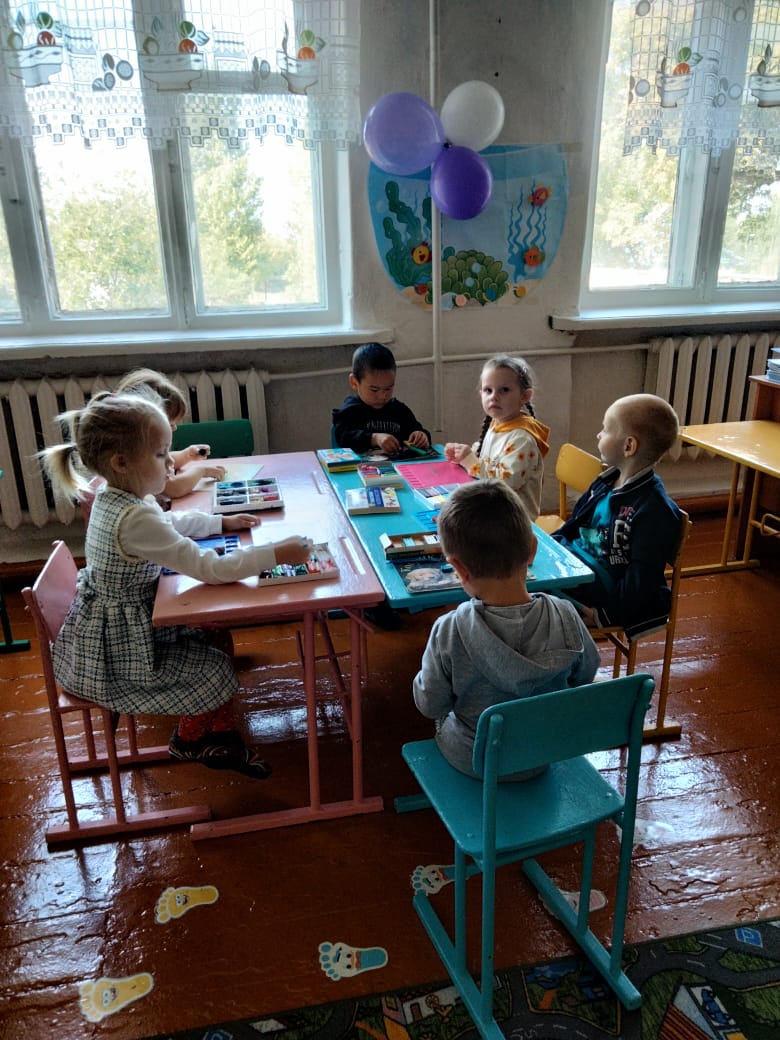 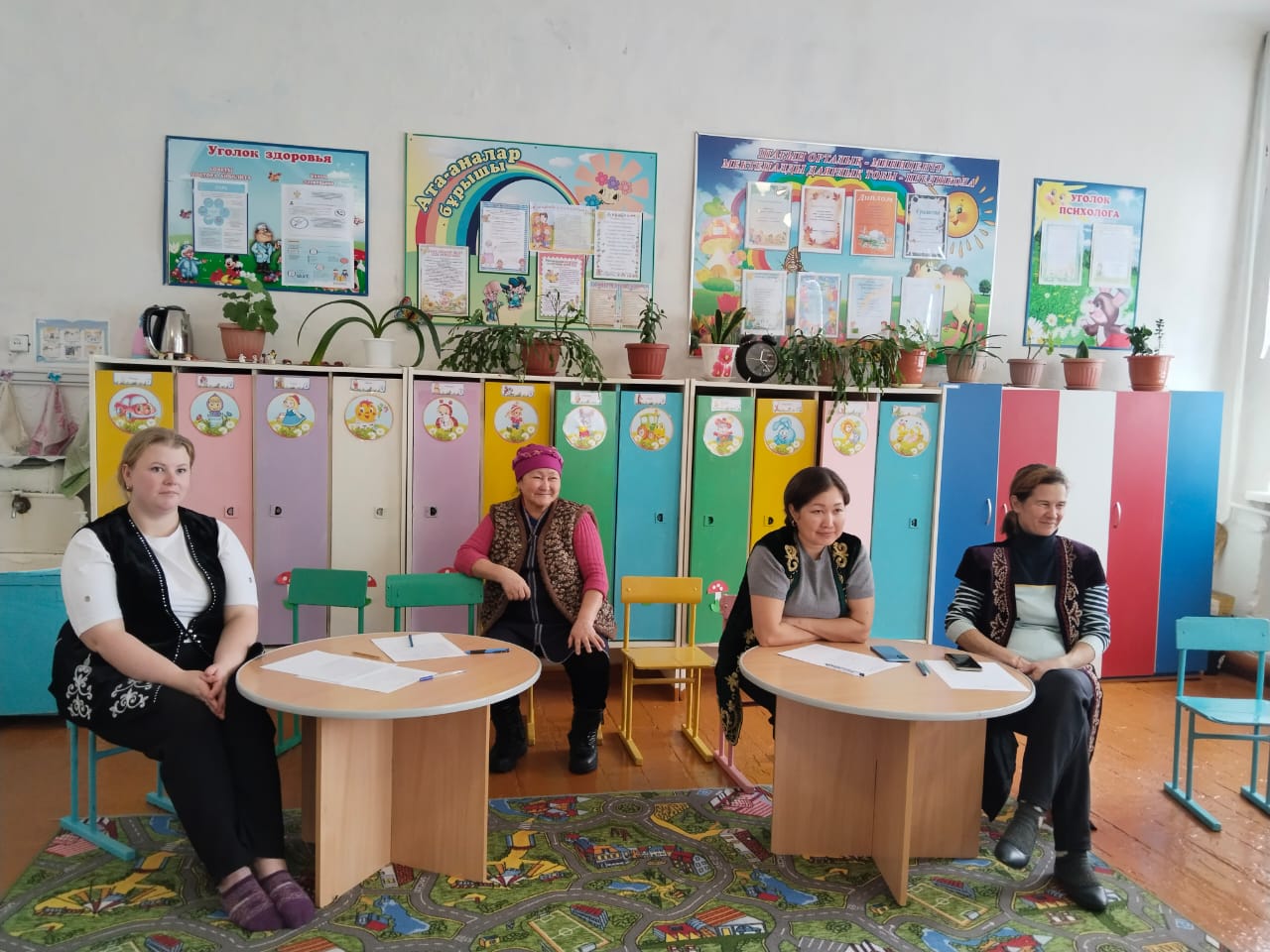